Current State of the OIC Labour Market
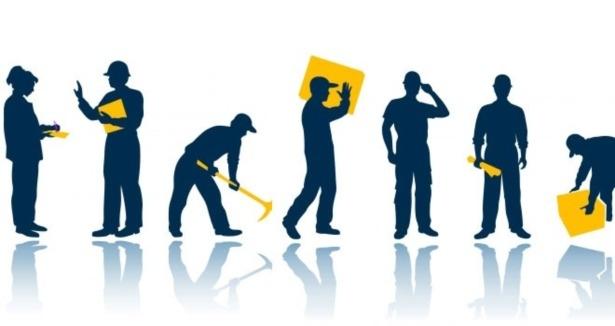 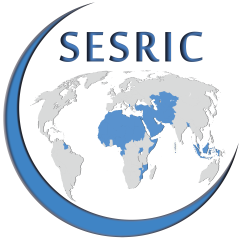 Dr. Kenan Bağcı
27 September 2016, Ankara
Outline
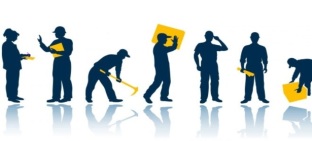 Labour force participation and inactivity
Labour force participation rate
Inactivity rate

Employment and Productivity
Employment by sector, occupation, economic class
Status in employment / Vulnerable employment
Labour productivity

Unemployment
Total unemployment
Youth unemployment
Reasons for unemployment in OIC countries

Skills and Employability
Employment by skills levels
Skills development for special target groups

Policy Implications
1. Structure of Labour Market in OIC
Structure of Labour Market in OIC Countries
OIC Labour Market (15-64 Years) 
Aggregate of the 54 OIC countries
1. Structure of Labour Market in OIC
Structure of Labour Market in OIC Countries
Share of OIC Labour Force in the World
Aggregate Share of the 54 OIC countries
Youth
Total
Adult
1. Structure of Labour Market in OIC
Labour Force Participation
Labour force participation rate (LFPR) measures the proportion of people aged 15 and above that engages actively in the labour market, either by working or actively searching for a job. In 2014, LFPR in the world is 63.5%.
Gap between OIC and other developing decreased from 9.6% to 5.8%
Gap between OIC and developed decreased from 2.2% to 0.5%
Despite the recent progress, LFPR in OIC countries is steadily lower.
As of 2014, LFPR in OIC is 59.8%. 
40.2% of population remains inactive.
1. Structure of Labour Market in OIC
Labour Force Participation
Labour force participation rate (LFPR) measures the proportion of people aged 15 and above that engages actively in the labour market, either by working or actively searching for a job. In 2014, LFPR in the world is 63.5%.
Gap between OIC and other developing decreased from 9.6% to 5.8%
Gap between OIC and developed decreased from 2.2% to 0.5%
Despite the recent progress, LFPR in OIC countries is steadily lower.
As of 2014, LFPR in OIC is 59.8%. 
40.2% of population remains inactive.
1. Structure of Labour Market in OIC
Labour Force Participation
LFPR by Gender 
Averages of the 54 OIC, 87 other developing and 33 developed countries for which data are available
Male participation decreased in all country groups
Female participation increased only in OIC and developed countries
There are large discrepancies between male and female LFPR in OIC.
LFPR among female in OIC is around 12% lower than others. 
LFPR among male in OIC is well above the average of developed countries.
1. Structure of Labour Market in OIC
Labour Force Participation
LFPR by Gender 
Averages of the 54 OIC, 87 other developing and 33 developed countries for which data are available
Male participation decreased in all country groups
Female participation increased only in OIC and developed countries
There are large discrepancies between male and female LFPR in OIC.
LFPR among female in OIC is around 12% lower than others. 
LFPR among male in OIC is well above the average of developed countries.
1. Structure of Labour Market in OIC
Labour Force Participation
Top countires in LFPR
Among the 54 OIC countries
LFPR in Palestine is only 41.4%, which is the 3rd lowest in the world
LFPR in Qatar is only 86.6%, which is the 5th highest in the world
Countries in the middle east show lower participation rates
Countries in the sub-Saharan Africa and Gulf regions show higher participation rates
1. Structure of Labour Market in OIC
Labour Force Participation
Youth LFPR 
Averages of the 54 OIC, 87 other developing and 33 developed countries for which data are available
Gap between OIC and other developing decreased from 9.9% to 3.7%
Gap between OIC and developed decreased from 7.1% to 2.7%
Youth LFPR in OIC countries is steadily below the averages of non-OIC developing countries and developed countries.
As of 2014, youth LFPR in OIC is estimated at 44.8%.
1. Structure of Labour Market in OIC
Labour Force Participation
Youth LFPR 
Averages of the 54 OIC, 87 other developing and 33 developed countries for which data are available
Gap between OIC and other developing decreased from 9.9% to 3.7%
Gap between OIC and developed decreased from 7.1% to 2.7%
Youth LFPR in OIC countries is steadily below the averages of non-OIC developing countries and developed countries.
As of 2014, youth LFPR in OIC is estimated at 44.8%.
2. Employment and Productivity
Employmet-to-Population Ratio (E2P)
E2P is the proportion of a country's working-age population that is employed. 
A high ratio means that a large proportion of a country's population is employed, while a low ratio means that a large share of the population is not involved directly in market-related activities
Gap between OIC and other developing decreased from 10.2% to 6.9%
Gap between OIC and developed decreased from 3.2%
to 0.5%
E2P in OIC countries is steadily below the averages of other developing countries and developed countries, despite the recent progress.
As of 2014, E2P in OIC is 55.3%.
2. Employment and Productivity
Employmet-to-Population Ratio (E2P)
E2P is the proportion of a country's working-age population that is employed. 
A high ratio means that a large proportion of a country's population is employed, while a low ratio means that a large share of the population is not involved directly in market-related activities
Gap between OIC and other developing decreased from 10.2% to 6.9%
Gap between OIC and developed decreased from 3.2%
to 0.5%
E2P in OIC countries is steadily below the averages of other developing countries and developed countries, despite the recent progress.
As of 2014, E2P in OIC is 55.3%.
2. Employment and Productivity
Employmet-to-Population Ratio
Top countires in E2P Ratio, Total and Youth 
Among the 54 OIC countries for which data are available
Countries in the MENA region show lower E2P ratios
Countries in the Gulf and sub-Saharan Africa regions show higher E2P ratios
2. Employment and Productivity
Employment by Sector
Share of Agriculture, Industry and Services in Employment
Averages of 54OIC , 87 other developing and 33 developed countries for which data are available
In OIC countries, 42.8% of labour force employed in services
In OIC countries, 37.7% of labour force employed in agriculture
Share of agriculture sector in total employment is highest in OIC countries
Share of industry sector in total employment is lowest in OIC countries
Share of services sector in total employment is lowest in OIC countries
2. Employment and Productivity
Employment by Sector
Top countires in sectoral employment
Among the 54 OIC countries for which data are available
83.2% of labour force in Burkina Faso employed in agriculture sector
84.6% of labour force in Brunei employed in services sector
African countries employ larger share of labour force in agriculture
Gulf countries employ larger share of labour force in services and industry
2. Employment and Productivity
Employment by Occupation
Non-routine cognitive (NRC) jobs are usually high-skill jobs that require performing abstract tasks such as problem solving, intuition and persuasion.
Share of NRM jobs are declining in OIC and 
non-OIC countries
Share of NRC jobs in OIC was only 14% in 2014 and lowest compared to other groups
Routine tasks tend to be middle-skill jobs that require the ability to follow precise, well-understood procedures.
Non-routine manual jobs are mostly low-skill jobs that involve manual tasks
2. Employment and Productivity
Vulnerable Employment
Vulnerable employment reflects working under inappropriate conditions and persons in vulnerable employment are more likely to have limited or no access to social security or secure income. It accounts for almost half of total employment in the world.
Female workers are more vulnerable in OIC countries
There is very large difference between developed and developing
OIC has the highest level of vulnerable employment with 53.2%.
2/3 of female workers are in vulnerable employment.
Male worker vulnerability is fairly better compared to non-OIC developing.
2. Employment and Productivity
Vulnerable Employment
Top countires in vulnerable employment – 
Among the 54 OIC countries for which data are available
Vulnerable employment in Qatar is only 0.2%, which is the lowest in the world
Vulnerable employment in Guinea is 95%, which is the highest in the world
Vulnerable employment is below 10% in 8 OIC countries.
Vulnerable employment is above 85% in 10 OIC countries.
2. Employment and Productivity
Primary
Secondary
Tertiary
Educational Attainment
Shares of Labour Force with Primary, Secondary and Tertiary Education Among the 30 OIC, 76 other developing and 33 developed countries for which data are available
As the share of labour force with secondary and tertiary education increases, the ability to adopt new skills and absorb new knowledge increases. 
Labour force in OIC has lower level of education compared to others.
2. Employment and Productivity
Labour Productivity
Labour productivity is usually defined as the output per unit of labour input or output per hour worked. It helps to identify the contribution of labour to the GDP of a country and provides a base for cross country comparison and explanation of income disparities.
Output per worker in OIC countries has increased from US$ 18,300 in 2000 to US$ 25,100 in 2014.
Despite the progress, the labour productivity gap between the developed and developing countries remained substantial.
3. Unemployment
Total Unemployment
Unemployment rate reflects the number of jobless people who want to work, are available to work and are actively seeking employment. In 2014, unemployment in the world is estimated to be 5.9%, with around 202 million unemployed people.
OIC have again the highest unemployment rate as of 2014
Gap between OIC and other developing increased from 2% to 2.5%
Unemployment in OIC decreased from 9% in 2005 to 7.6 in 2014.
Better performance of non-OIC developing countries in reducing unemployment widened the gap with OIC and developed countries
3. Unemployment
Total Unemployment
Total Unemployment by Gender 
Averages of the 54 OIC, 87 other developing and 33 developed countries for which data are available
Male unemployment increased only in developed countries over the last decade
Female unemployment  is the highest in OIC countries
Female unemployment is highest in OIC countries with 9.4%.
Female and male unemployment have fallen significantly in OIC countries since 2005.
3. Unemployment
Total Unemployment
Total Unemployment by Gender 
Averages of the 54 OIC, 87 other developing and 33 developed countries for which data are available
Male unemployment increased only in developed countries over the last decade
Female unemployment  is the highest in OIC countries
Female unemployment is highest in OIC countries with 9.4%.
Female and male unemployment have fallen significantly in OIC countries since 2005.
3. Unemployment
Total Unemployment
Top countires in Unemployment 
Among the 54 OIC countries for which data are available
Unemployment in Qatar is only 0.3%, which is the lowest in the world
Unemployment in Palestine is 26.2%, 
which is the 5th highest in the world
In Qatar, Benin and Guinea, unemployment rate is below 2%.
In Palestine, Mozambique, Gabon and Libya, the rate is over 19%.
3. Unemployment
Youth Unemployment
Youth unemployment refers to the share of the labour force ages 15-24 without work but available for and seeking employment. The global youth unemployment rate is reached 13% in 2014.
OIC had lower youth unemployment rate than developed during 2009-2013
Gap between OIC and 
non-OIC developing increased from 4.9% to 5.2%
Youth unemployment in OIC decreased from 18.8% in 2005 to 16.4% in 2012.
Better performance of non-OIC developing countries in reducing youth unemployment widened the gap with OIC and developed countries
3. Unemployment
Youth Unemployment
Top countires in Youth Unemployment 
Among the 54 OIC countries for which data are available
Unemployment in Qatar is only 1.3%, which is the 3rd lowest in the world
Unemployment in Libya is 48.9%, 
which is the 10th highest in the world
Qatar, Benin and Guinea have youth unemployment rates beow 2%.
In 7 OIC countries, youth unemployment rate is over 30% and in 4 of them it is over 40%.
3. Unemployment
Youth Unemployment
Share of youth unemployed in total unemployed (%)
Averages of the 54 OIC, 87 other developing and 33 developed countries for which data are available
Gap between OIC and developed decreased from 25.2%
to 21.4%
Gap between OIC and 
non-OIC developing decreased from 12%
to 9.4%
Share of youth unemployed in total unemployed is highest in OIC countries, but the share is falling.
As of 2014, the share in OIC is 45.9%, down from 53.5% in 2000.
3. Unemployment
Reasons for Unemployment in OIC Countries
Insufficient job creation: The available jobs do not increase proportionately with the increase in population.
Skills mismatch: Mismatch between the supply of skills and demand by employers causes structural unemployment. 
Lower productivity: Uncompetitive technology leads to lower productivity and firms with lower productivity cannot survive.
Economic instability: Uncertainty in economic policy and developments causes insecurity in investment decisions of firms. 
Seasonality: In certain sectors, including tourism and infrastructure, available jobs are restricted to certain seasonal periods. 
Conflicts and political instability: Existence of conflicts and political instabilities naturally prevent job creation.
4. Skills and Employability
Skills and Employment
Skills development is needed to improve employability, enhance productivity and facilitate the adjustment to changes in technology and markets.
Low skilled employees account for 19.3% of total employment in OIC in 2014
High skilled employees account for 13.1% of total employment in OIC in 2014
While employed people with medium skills constitute around two third of all employed people, its share is declining over time.
Shares of low and high skilled employees are increasing in OIC countries
4. Skills and Employability
Skills and Employment
Skills Levels
Among the 54 OIC countries for which data are available
Almost one fourth of male workers are low-skilled workers.
More than three quarter of female workers are medium skilled.
Female workers are on average more skilled than male workers
Share of high skilled male workers is still higher than female workers
4. Skills and Employability
Skills and Employment
Skills Levels
Averages of the 54 OIC, 87 other developing and 33 developed countries for which data are available
With 13.1% share, OIC have the lowest share of high-skilled workers
With 19.3% share, OIC have the highest share of low-skilled workers
Average skills level in non-OIC developing countries is above the level in OIC countries
High skilled employees are almost 40% of the total in developed countries.
4. Skills and Employability
Skills and Employment
Skills Levels
Among the 54 OIC countries for which data are available
UAE has the highest share of high-skilled workers in OIC
Bangladesh has the highest share of low-skilled workers in OIC
In low income OIC countries, the shares of low-skilled workers are generally high.
In MENA countries, the shares of high-skilled workers are generally high.
5. Policy Implications
Policy Implications
Skills Development for Employability
Policy Issues
Skills development is vital for enhancing employability. 
In this process, flexible and effective pathways for the accumulation, recognition and transfer of individual learning should be supported.
In order to increase the quantity and quality of jobs, policies should be developed to encourage enterprises to expand on-the-job training and employees to actively participate in lifelong learning.
For an efficient labour market, it is important to ensure that human capital resources are allocated to their most productive uses.
In order to tackle the major challenges in the labour market and improve the employability of labour force in OIC countries, a compatible technical and vocational education and training (TVET) programme has to be developed.
5. Policy Implications
Policy Implications
Job Creation and Youth Employment
Policy Issues
Create Jobs: To create new jobs, pro-employment macroeconomic policies must be designed and implemented to support aggregate demand, and governments must also create an enabling environment that allows the private sector to realize its full potential in growth and job creation.
Improve Quality of Youth Jobs: Youth are transitioning into labour markets offering limited quality jobs.
Address Skill Mismatch: The serious skill mismatch problem in OIC countries raises the question about the alignment of the educational systems to the needs of the labour market.
Promote Public Employment Services (PES): For PES to be effective, they need large amount of data and sophisticated knowledge and tools for skill forecasting and labour market analysis.
[Speaker Notes: Youth in OIC countries suffer from high levels of unemployment and the quality of jobs offered to youth transitioning into a labour market is generally low. 
Labour markets in different OIC countries have different characteristics, hence to solve youth unemployment in OIC countries a “one size fits all” approach is not possible.]
5. Policy Implications
Policy Implications
Social Protection and Occupational Safety and Health
Policy Issues
Recent labour market and employment trends have increased the pressure on social protection programs to ensure income security for individuals against the labour market risks.
Social protection policies need to be coordinated with well-designed policies to address challenges in the fields of employment, labour market and wage policies.
It is important for governments to take the necessary steps to ensure that there is an effective system of labour inspection.
A new model of prevention focusing on occupational diseases and not only on occupational injuries is needed in OIC countries.
OIC countries need to allocate more resources to OSH research, knowledge management and information exchange. International collaboration on OSH represents the only way to share the burden of undertaking research.
Thank you for your attention!
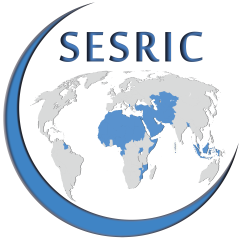